Планування робіт зі Стандартизацііїв УкраїніВиконав студент ГРС 3-скор.Матвіюк Антон
Організаційна структура робіт з стандартизації
Держстандарт України організує і координує роботи зі стандартизації та
функціонування державної системи стандартизації, встановлює в державних
стандартах цієї системи загальні організаційно-технічні правила
проведення робіт зі стандартизації, здійснює міжгалузеву координацію цих
робіт, включаючи планування, розроблення, видання, розповсюдження та
застосування державних стандартів, визначає порядок державної реєстрації
нормативних документів і бере участь в проведенні заходів з міжнародної,
регіональної стандартизації, відповідно до міжнародних договорів
України, організує навчання та професійну підготовку спеціалістів у
сфері стандартизації.

Роботи зі стандартизації в галузі будівництва організує
Мінбудархітектури України.

Міністерства (відомства), державні комітети, органи державної виконавчої
влади беруть участь у роботах із стандартизації та організують цю
діяльність в межах своєї компетенції через свої служби стандартизації,
головні або базові організації із стандартизації.
Організацію та забезпечення розроблення, експертизи, погодження і
підготовки до затвердження державних стандартів і інших нормативних
документів із стандартизації, а також проведення робіт з міжнародної
(регіональної) стандартизації проводять технічні комітети.
Державні стандарти України за дорученням Держстандарту України можутьрозробляти також підприємства, установи і організації, які мають увідповідній галузі стандартизації необхідний науково-технічний
потенціал.
Стандарти  науково-технічних  і  інженерних  товариств  і  спілок
розробляють самі товариства і спілки. 
Служби стандартизації підприємства (організації) розробляють стандарти підприємства.
Роботи з стандартизації здійснюють відповідно до річного плану, який формують на основі довгострокових програм і проектів планів роботи із стандартизації. Відповідальність за відповідність нормативних документів із стандартизації вимогам актів чинного законодавства, а також їх науково-технічний рівень несуть розробники, організації та установи, які провели їх експертизу, і органи, підприємства, установи, організації та громадяни-суб'єкти підприємницької діяльності, що затвердили ці документи.
Порядок розроблення, узгодження, затвердження, розповсюдження, перевірки, перегляду, зміни та скасування стандартів регламентовано: для державних стандартів — ДСТУ 1.2, технічних умов — ДСТУ 1.3, стандартів підприємств — ДСТУ 1.4. Порядок для галузевих стандартів встановлює орган, до сфери управління якого входять підприємства, установи,
організації, на які поширюється дія стандарту, а для стандартів
науково-технічних і інженерних товариств — встановлюють їхні статутні органи.
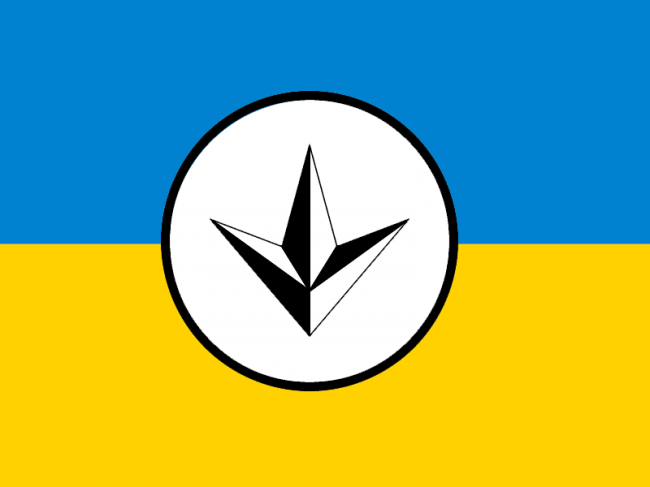 Загальні вимоги до побудови, викладу, оформлення та змісту стандартів
Ці вимоги регламентовані ДСТУ 1.5. Розглянемо детальніше вимоги до змісту і позначення стандартів. Основоположні організаційно-методичні стандарти встановлюють:
 -  цілі, задачі, класифікаційні структури об'єктів стандартизації різного призначення, загальні організаційно-технічні положення щодо проведення робіт у певній галузі діяльності і т. ін.; 
- порядок (правила) розроблення, затвердження і впровадження нормативних, конструкторських, технологічних, проектних та програмних документів.
Основоположні загально-технічні стандарти встановлюють:

-  науково-технічні терміни та їх визначення, що багаторазово вживаються
у всіх сферах народного господарства;

-  умовні позначення (назви, коди, позначки, символи і т.ін.) для різних
об'єктів стандартизації, їхнє цифрове, літерно-цифрове позначення, у т.
ч. позначення параметрів фізичних величин (українськими, латинськими,
грецькими літерами), їх розмірність, замінювальні написи, символи і т. ін.;

-  вимоги до побудови, викладення, оформлення і змісту різних видів
документів;

- загальнотехнічні величини, вимоги та норми, що необхідні для технічного,
в чому числі — метрологічного, забезпечення процесів виробництва.
За доцільності стандартизації окремих вимог до груп продукції, послуг можуть розроблятися стандарти, які встановлюють:
 класифікацію, основні параметри і (або) розміри, вимоги безпеки, вимоги охорони навколишнього середовища, загальні технічні вимоги, методи випробувань, типи, сортамент, марки, правила приймання, маркування, пакування, транспортування, зберігання, експлуатації, ремонту і утилізації
 Стандарти на продукцію, виробництво і використання якої може зашкодити здоров'ю або майну громадян, а також навколишньому середовищу, повинні обов'язково вміщувати розділи "Вимоги безпеки" і "Вимоги охорони навколишнього середовища".
 Методи контролю (випробувань, вимірювань, аналізу), що встановлюються в стандартах на продукцію і (або) в стандартах на методи контролю, повинні забезпечувати об'єктивну перевірку всіх обов'язкових вимог до якості продукції, які встановлені в стандартах на неї.
Стандарти на процеси встановлюють вимоги до методів (способів, прийомів, режимів, норм) виконання різного роду робіт у технологічних процесах розроблення, виготовлення, зберігання, транспортування, експлуатації, ремонту і утилізації продукції (послуг), що забезпечують їх технічну єдність і оптимальність. ДСТУ 1.5 регламентує також вимоги до позначення стандартів. Позначення державного стандарту України складається з індексу (ДСТУ), реєстраційного номера, присвоєного йому при затвердженні, і відокремлених тире двох останніх цифр року затвердження. У позначенні державного стандарту, що входить до комплексу стандартів, в його реєстраційному номері перші цифри з крапкою визначають комплекс стандарту. Якщо стандарт використовується тільки в атомній енергетиці, додається літера А, яку проставляють після двох останніх цифр року його затвердження. Позначення державного стандарту, що оформлений на підставі застосування автентичного тексту міжнародного або регіонального стандарту і не вміщує додаткові вимоги, складається з індексу (ДСТУ), позначення відповідно міжнародного або регіонального стандарту без зазначення року його прийняття і відокремлених тире двох останніх цифр року затвердження державного стандарту. Наприклад, міжнародний стандарт ISO 9591: 1992 повинен позначатися ДСТУ ISO 9591 -93.
Позначення галузевого стандарту складається з індексу (ГСТУ), умовного позначення міністерства (відомства) і відокремлених тире двох останніх цифр року затвердження стандарту. Позначення стандарту підприємства складається з індексу (СТП), реєстраційного номера, ідо надасться у порядку, встановленому на підприємстві (в об'єднанні підприємств, спілці, асоціації, концерні, акціонерному товаристві, у міжгалузевому, регіональному та інших об'єднаннях), і відокремлених тире двох останніх цифр року затвердження стандарту. Позначення стандарту науково-технічного та інженерного товариства складається з індексу (СТТУ) абревіатури науково-технічного та інженерного товариства і реєстраційного номера, що надається у порядку, встановленому в товаристві, і відокремлених тире двох останніх цифр року затвердження стандарту.
Порядок розроблення державних стандартів
Порядок розроблення і затвердження стандартів ДСТУ 1.2 встановлює такі стадії виконання робіт:
 — організація розроблення стандарту; 
— розроблення проекту стандарту першої редакції; 
— розроблення проекту стандарту остаточної редакції;
 — затвердження та державна реєстрація стандарту; 
— видання стандарту.
Порядок організації розроблення стандарту такий:
 — технічні комітети, міністерства (відомства) або за їхнім дорученням головні (базові) організації з стандартизації розглядають обгрунтовані замовлення на розроблення стандарту і подають пропозиції до плану державної стандартизації до Держстандарту України (Мінбудархітектури України); 
— розгляд пропозицій, формування та затвердження річного плану державної стандартизації України та укладання договорів з розробником на розроблення стандартів,
 — розробленим розробником технічне завдання на стандарт, яке повинно мати перелік організацій, яким потрібно розіслати проект на відгук, та перелік організацій, з якими потрібно його узгодити; 
— затвердження технічного завдання з головою технічного комітету або керівником організації після погодження з Держстандартом (Мінбудархітектури) України та заінтересованими міністерствами (відомствами); 
— розроблення проекту стандарту (першої редакції) і пояснювальної записки і розсилання їх на відгук організаціям згідно з переліком; 
— опрацювання відгуків і складання зведення відгуків;
— доопрацювання проекту стандарту і пояснювальної записки на підставізауважень і пропозицій, які містяться у зведенні відгуків (розробленняпроекту остаточної редакції стандарту); 
— погодження розробником остаточної редакції проекту стандарту з погоджувальними організаціями, і подання її з супровідною документацією в Держстандарт (Мінбудархітектури) України;
 — державна експертиза проекту стандарту, до якої можуть бути залучені науково-дослідні організації Держстандарту (Мінбудархітектури) України, технічні комітети, відомі вчені і фахівці; 
— розгляд проекту стандарту після проведення експертизи і прийняття рішення про його затвердження або повернення на доробку. Під час затвердження стандарту визначають дату надання йому чинності з урахуванням часу на виконання підготовчих заходів щодо його впровадження. Стандарти затверджують, як правило, без обмежень терміну дії, державну реєстрацію їх здійснює Держстандарт України.
Порядок видання, перевірки, перегляду, зміни і скасування
Стандарту
Інформацію про затвердження стандарту публікують у щомісячному
інформаційному покажчику стандартів України. Держстандарт
(Мінбудархітектури) України тиражують і розповсюджують стандарти
відповідно до встановленого ними порядку, в т. ч. і через два магазини
стандартів, які знаходяться в Києві і Харкові.
Перевірку чинних стандартів здійснює їх розробник не рідше одного разу
за п'ять років, для забезпечення їх відповідності чинному законодавству
України, потребам населення і держави, обороноздатності, рівню розвитку
науки і техніки, досягнутому на момент перевірки стандарту, а також для
встановлення ступеня їх відповідності вимогам міжнародних, регіональних
стандартів і національних стандартів інших країн.
За результатами-перевірки стандарту готують пропозиції щодо доцільності
подальшого його застосування без перегляду і зміни або пропозиції про
перегляд, зміни чи скасування. Ці пропозиції подають до органу, що
затвердив стандарт.
Перегляд стандартів полягає в розробленні нових стандартів. При цьому
переглянутий стандарт скасовують, а в новому зазначають, замість якого
стандарту його розроблено, та в його позначенні змінюють дві останні
цифри року його затвердження.
Зміну стандарту розробляють в разі заміни, вилучення або внесення нових вимог до стандарту. Розроблення, узгодження, подання на затвердження, затвердження і державну реєстрацію зміни стандарту здійснюють у порядку, який встановлений для стандартів. Дозволяється узгоджувати зміну тільки з тими узгоджувальними організаціями, яких ця зміна стосується. Кожна зміна одержує порядковий номер і повинна бути надрукована в інформаційному покажчику державних стандартів не пізніше, ніж за шість місяців до терміну надання їй чинності. Скасування стандарту здійснюється у разі припинення випуску продукції (надання послуги), або розроблення замість нього іншого нормативного документу. Документи щодо скасування стандартів подають до органів державної реєстрації не пізніше, ніж за шість місяців до визначеної дати його скасування, а інформація про це повинна бути опублікована не пізніше, ніж за три місяці до дати його скасування.
Порядок розроблення, побудови, викладу та оформлення технічних умов
Згідно ДСТУ 1.3, технічні умови (ТУ) є невід'ємною частиною комплекту технічної документації па продукцію (вироби, матеріали, речовини, послуги), на яку вони поширюються, або самостійним документом і розробляються в таких випадках: — за відсутності державних та галузевих стандартів на розроблювану продукцію, послуги або за необхідності конкретизації їхніх вимог; за необхідності доповнення та (або) посилення вимог, норм та правил чинних стандартів на дану продукцію, послуги.
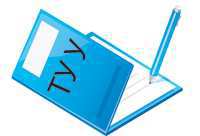 ТУ розробляються на: 
— один конкретний виріб, матеріал, речовину, одну послугу і т. ін.; 
— декілька конкретних виробів, матеріалів речовин і т. ін., групу послуг (групові технічні умови). 
ТУ допускається не розробляти за згодою замовника (основного споживача) згідно з:
 — технічним завданням (контрактом, протоколом, конструкторською документацією і т. ін.)
 — для одиничної продукції;
 — конструкторською документацією, що входить до комплекту документації на виріб, — для складових частин цього виробу;
 — технічною документацією (технологічними та конструкторськими документами) — для речовин, матеріалів та півфабрикатів, які підлягають подальшій обробці та виготовляються у встановленому обсязі за прямим замовленням одного підприємства; 
— зразком-еталоном та технічним описом зразка — для непродовольчих товарів народного вжитку (за винятком складної побутової техніки, продукції побутової хімії та транспортних засобів), коли показники їхньої якості встановлені на групу однорідної продукції;
 — контрактом — для продукції, призначеної тільки для експорту (за дотримання обов'язкових вимог стандартів безпеки та охорони навколишнього середовища).
Термін введення в дію ТУ встановлює підприємство (організація)-розробник. За погодженням із основним споживачем допускається не обмежувати їх термін дії. В такому разі на титульній сторінці повинен бути напис "Без обмеження терміну дії" Стадії розроблення ТУ — згідно з ГОСТ 2. 102, ГОСТ 2.103. Основою для прийняття рішення про розроблення ТУ є: — технічне завдання на розроблення продукції (договір, контракт, протокол і т. ін.), розроблене та затверджене в порядку, встановленому підприємством (організацією) - розробником продукції та замовником (основним споживачем); — державна програма або директивний документ; — ініціативні пропозиції підприємств (організації-розробників або підприємств (організацій) - виробників продукції, Зміни до ТУ розробляють підприємства (організації) - власники оригіналів ТУ. Правила побудови та викладу ТУ регламентуються ДСТУ 1.5 та НД 50- 009- - 93, а оформлення — ГОСТ 2.105 та ГОСТ 2.004.
Проект ТУ підлягає узгодженню по одному з двох варіантів. Якщо рішення про постановку продукції на виробництво (чи надання послуги) виносить приймальна комісія (художньо-технічна рада, дегустаційна комісія і т. ін.), то підписання акту приймання дослідного зразка (дослідної партії) продукції членами приймальної комісії — представниками узгоджувальних  організацій означає узгодження проекту ТУ. Якщо рішення про постановку продукції на виробництво приймається без приймальної комісії, то проект ТУ підлягає узгодженню із замовником (основним споживачем). Зміни до ТУ, в тому числі їх скасування та продовження терміну дії, узгоджують у порядку, встановленому для ТУ. Для ТУ, які розробляються підприємствами (організаціями), що мають відомчу підпорядкованість, порядок їх затвердження встановлюється відповідним міністерством (відомством). В інших випадках ТУ затверджує підприємство-розробник ТУ. Позначення ТУ, що розробляються підприємствами (організаціями), які мають відомчу підпорядкованість, проводиться за правилами, встановленими міністерствами (відомствами).
Для новостворених підприємств та об'єднань рекомендується позначення ТУ складати із:
 — індексу документу (ТУ);
 — скороченої назви держави (У); 
— коду підприємства (організації) - власника оригіналу ТУ із ОКПО (вісім знаків);
 — двох останніх цифр року затвердження.
Порядок розроблення, затвердження та застосування стандартів підприємства
Згідно ДСТУ 1.4, стандарти підприємства розробляють та затверджують самі підприємства. Об'єктами стандартизації на підприємстві є: — загальні функції організації та виконання робіт для забезпечення якості продукції (процесів, послуг), формування та удосконалення системи якості;
 — функції управління та забезпечення діяльності підприємства;
 — продукція (півфабрикати, матеріали, комплектувальні вироби, деталі, складальні одиниці); 
— процеси виробничого циклу; 
— технологічне оснащення та інструменти, які виробляють та застосовують на даному підприємстві;
 — послуги, що надаються на підприємстві.
На продукцію, призначену для самостійної поставки, стандарти підприємства не розробляють. Порядок розроблення, погодження, затвердження, реєстрації, видання, застосування, перегляду, внесення змін, скасування стандартів підприємства встановлює підприємство з урахуванням вимог ДСТУ 1.4. Побудова, виклад, оформлення стандарту підприємства — згідно ДСТУ 1,5. Стандарт підприємства затверджує службова особа, якій надано це право, підписом або наказом з датою надання йому чинності. Стандарт підприємства не повинен суперечити обов'язковим вимогам державних, чинних в Україні міждержавних та галузевих стандартів. Стандарт підприємства не підлягає реєстрації в органах Держстандарту України.